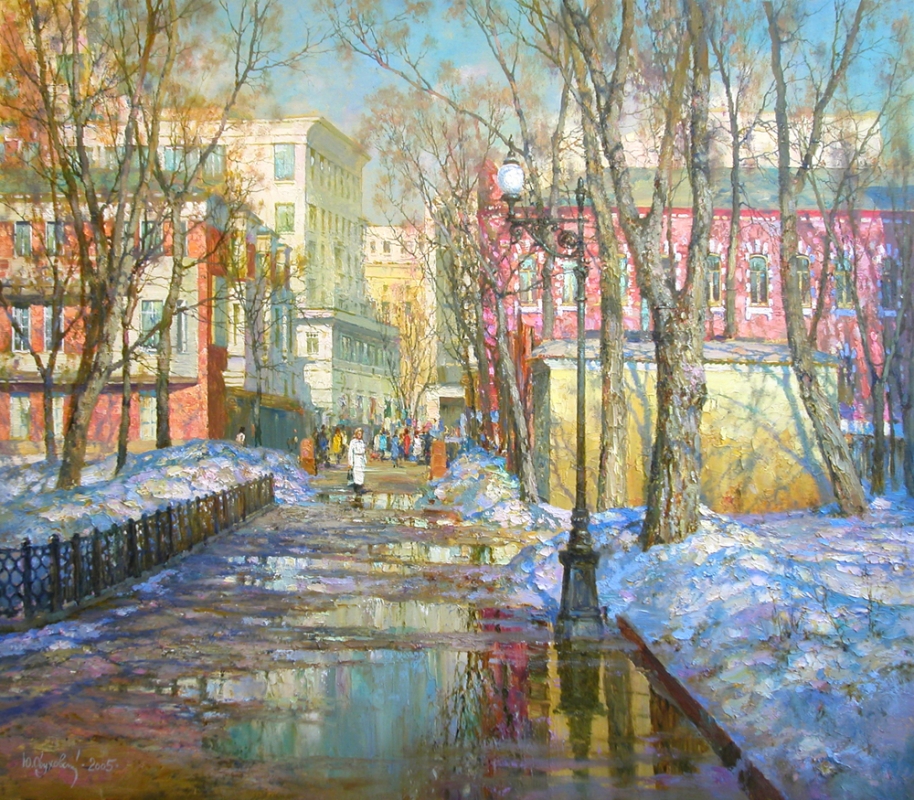 Приход Весны!
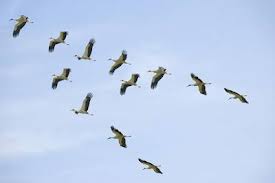 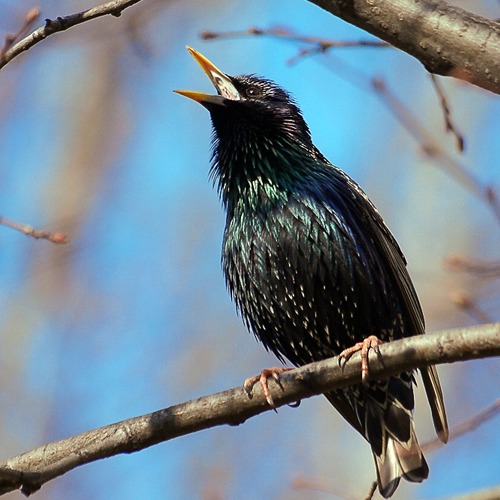 Скворец
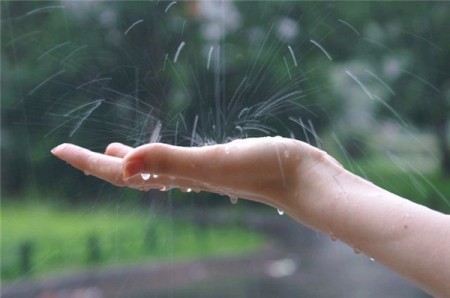 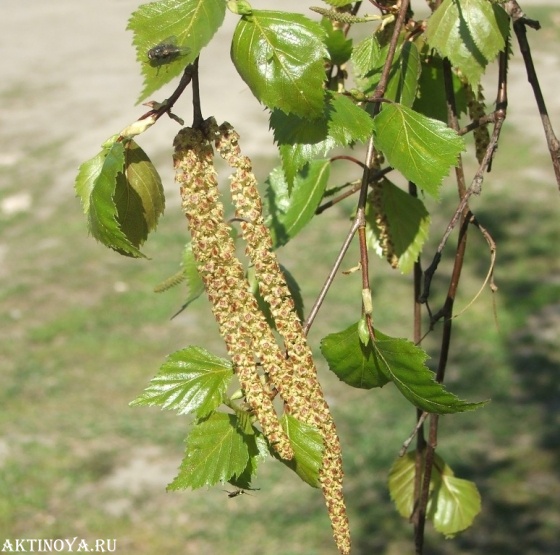 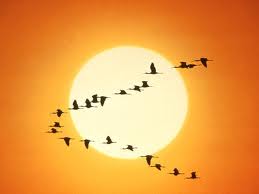 Весна Света
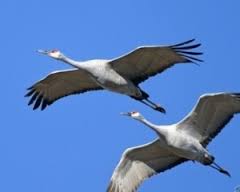 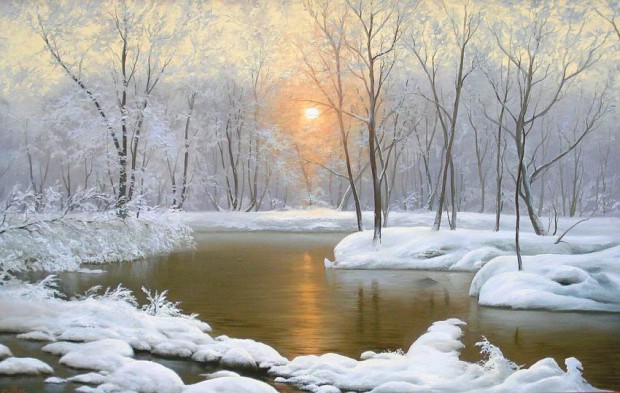 ПРОТАЛИНЫ – начало Весны Света!
начинается прилет птиц
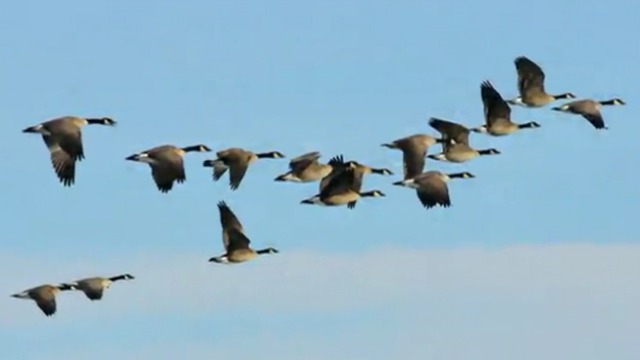 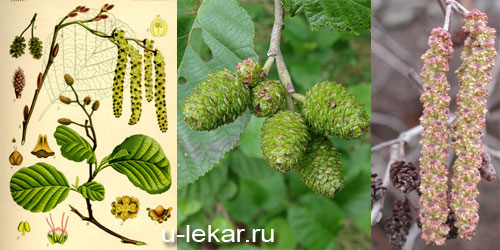 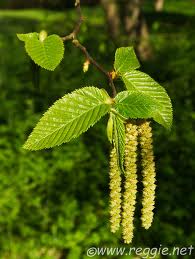 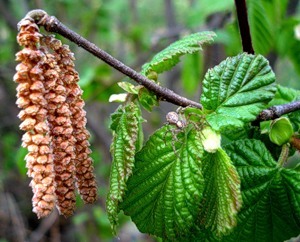 Цветение ольхи и орешника – 
- Конец Весны Света!
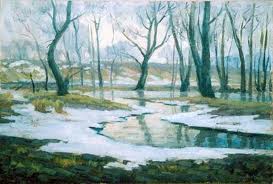 Весна Воды
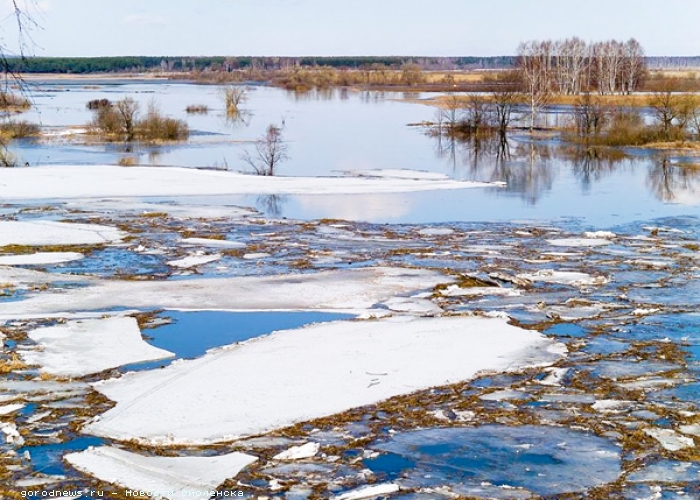 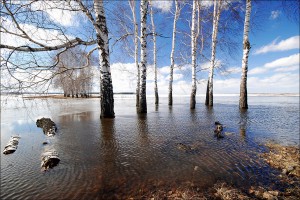 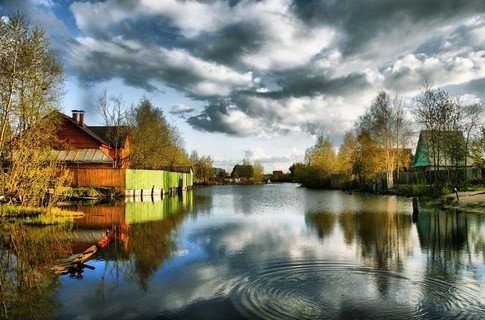 ПОЛОВОДЬЕ – начало Весны Воды!
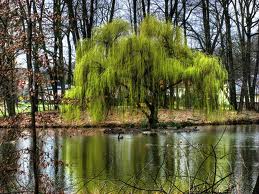 Ива
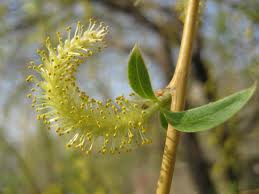 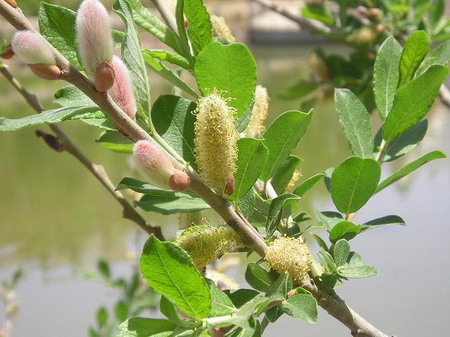 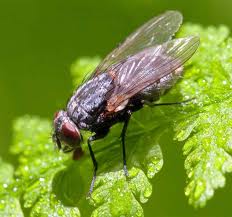 Муха
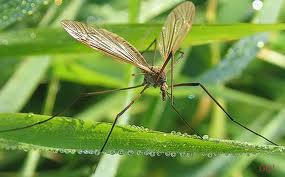 Комар
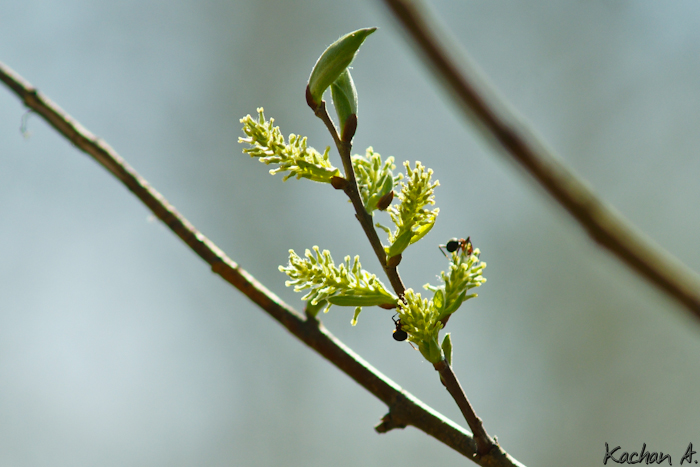 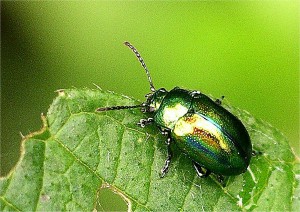 Жук
Муравьи
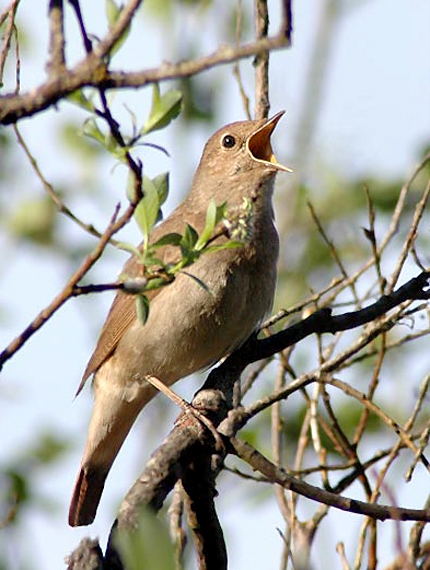 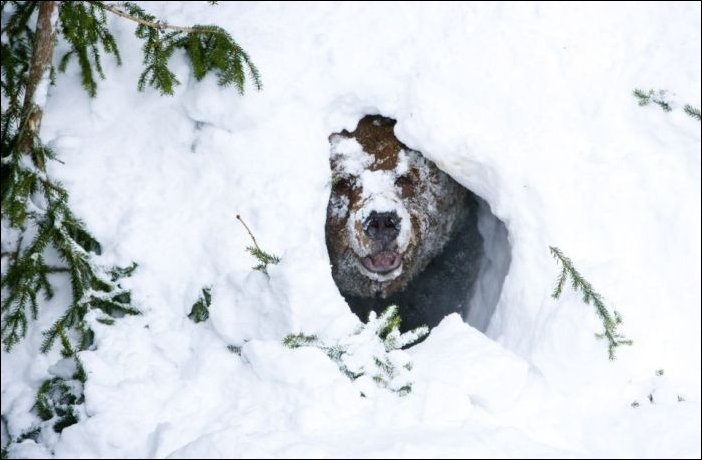 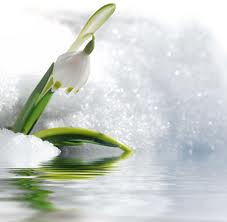 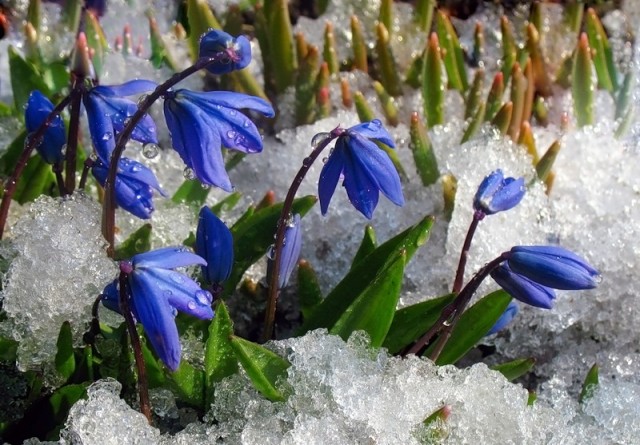 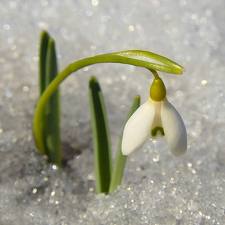 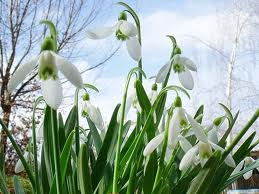 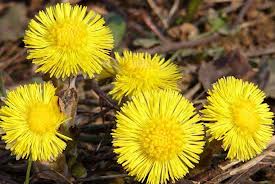 Мать-и-мачеха
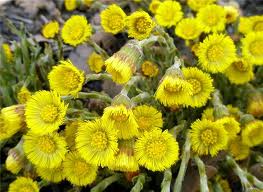 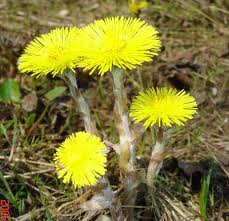 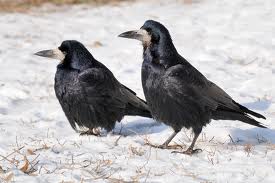 Грачи – 
- первые вестники весны!
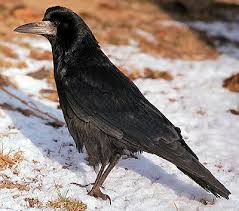 17 марта -
- Грачевник
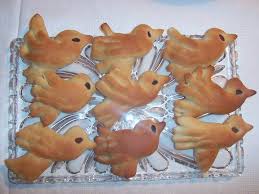 Булочки «жаворонки»
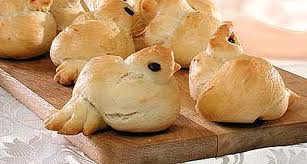 21 марта